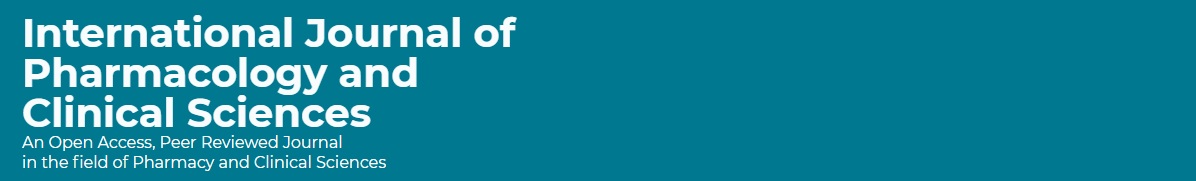 Drug Review: Oteseconazole
Juman Alsaab
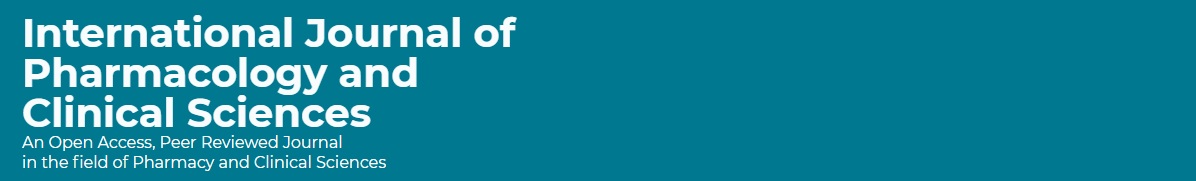 Registrations: It had been registered in the following countries: United Kingdom (U.K.), United States of America (USA), Canada, and Saudi Arabia (SA).
Trade name (USA.); VIVJOA ®
Registration number (S.A.): Not available
Insurance Drug Formulary (S.A.): Not available
General Information:
Registered Company: Mycovia Pharmaceuticals, Inc.
Regulatory Status: R.X.
Mechanism of Action:
Inhibitor targeting the fungal sterol by inhibition of CYP51 results accumulation of 14-methylated sterols, which are toxic to fungi.
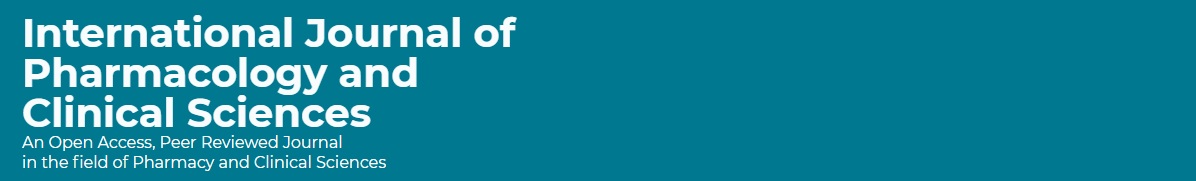 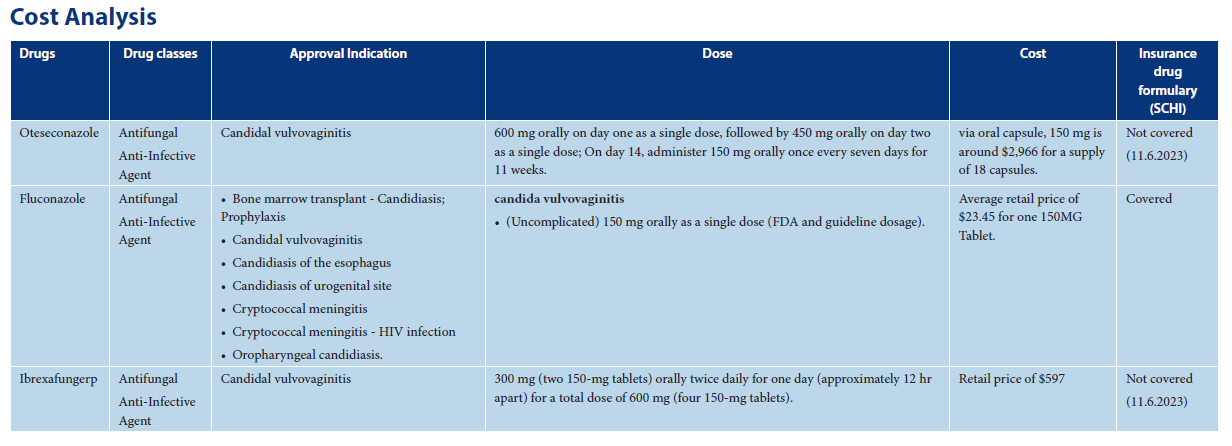